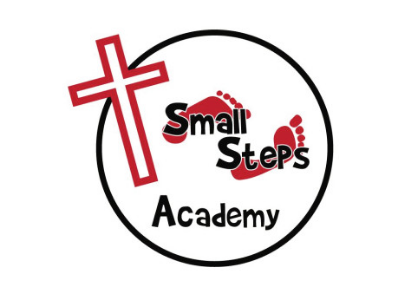 Summer Camp Application
2022-2023  “Let the fun in the Son begin”
Child’s Full Name __________________________________________________

Date of Birth________________                  Phone :________________________

Parents Name:______________________________________________________________


Parent’s Address: ___________________________________________________________

Email:_____________________________________________________________________

Parents Signature:___________________________________________________________


SEE BACK SIDE FOR TUITION AND RATES  


I wish to enroll my child for Summer Camp as follows: 

Camp Groups:           1st and 2nd 	  3rd and 4th


	  Full-Time- 	Mon thru Fri 	   7:00am – 5:30pm


	  Part-Time-	 Mon thru Fri 	    8:00am – 11:30am

______________Part-Time-	3 days per week    7:00am – 5:30pm

Specify desired days:   Monday     Tuesday     Wednesday     Thursday     Friday	


Weeks Attending:

Week 1- Silly Science– June 6th 	

WEEK 2- Wild Wild West – June 13th 

WEEK 3- Awesome Animals – June 20th 

WEEK 4- Stars and Stripes– June 27th 

WEEK 5- WEEK 6- STEM – July 5th
WEEK 6- Star Wars– July 11th 

WEEK 7- Great Outdoors – July 18th 

WEEK 8- Stories n Fairy Tales – July 25th 

WEEK 9- Oceans and Mermaids- Aug 1st
Summer Camp Tuition and Rates
2022-2023  “Let the fun in the Son begin”
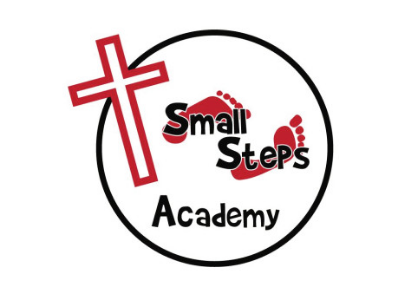 Camp Tuition:                  FT-   $165         PT- $130


Full Time equals Monday through Friday between the hours of 7:00am and 5:30pm
Part Time equals Five half days  8:00 – 11:30am   or            three full days between the hours of 7:00am and 5:30pm



Registration and Fees  *Due at time of enrollment (non-refundable)          
            

Full or Part time enrollment*		$75.00        Student Registration for Current Families


Family rate (2+ children) 	                          $100.00       New Student Registration


Sibling Discount- 10% off Oldest Child’s tuition                     $150.00       Family Registration
               


Tuition for camp is different than school year tuition at Small Steps. Parents ONLY pay for the weeks their children attend. We ask that you be respectful of our policy and make sure the office knows when your child is attending. If you are doing three full days, we ask the days be the SAME each week. If a change in days is needed, please notify the office and check for availability. 



Parents will be charged each Friday morning for the next week’s camp if they are signed up for that week. Parents need to notify the office if their child will not be attending the following week before the Thursday of the week before. 

Parents that would like to add a week of camp must ask the office if space is available before the Thursday of the week before so they can be billed for the extra week. Parents that fail to notify the office they will be skipping a week of camp will be charged. 

Any billing questions may be directed Ms. Emily or Ms. Carrie by calling 386-756-7569, which is the school office number. 















Parent Name (printed) 						

Signature 							
 


Date Signed 		    ______                                             Confirmation date______________________